Безпека праціЗнаки безпеки
Нотатки з безпеки на робочому місці (SKG 018ua)
Станом на 03.2016
Übersetzt aus dem Deutschen im Juni 2022
Урок 1
Заборонні знаки
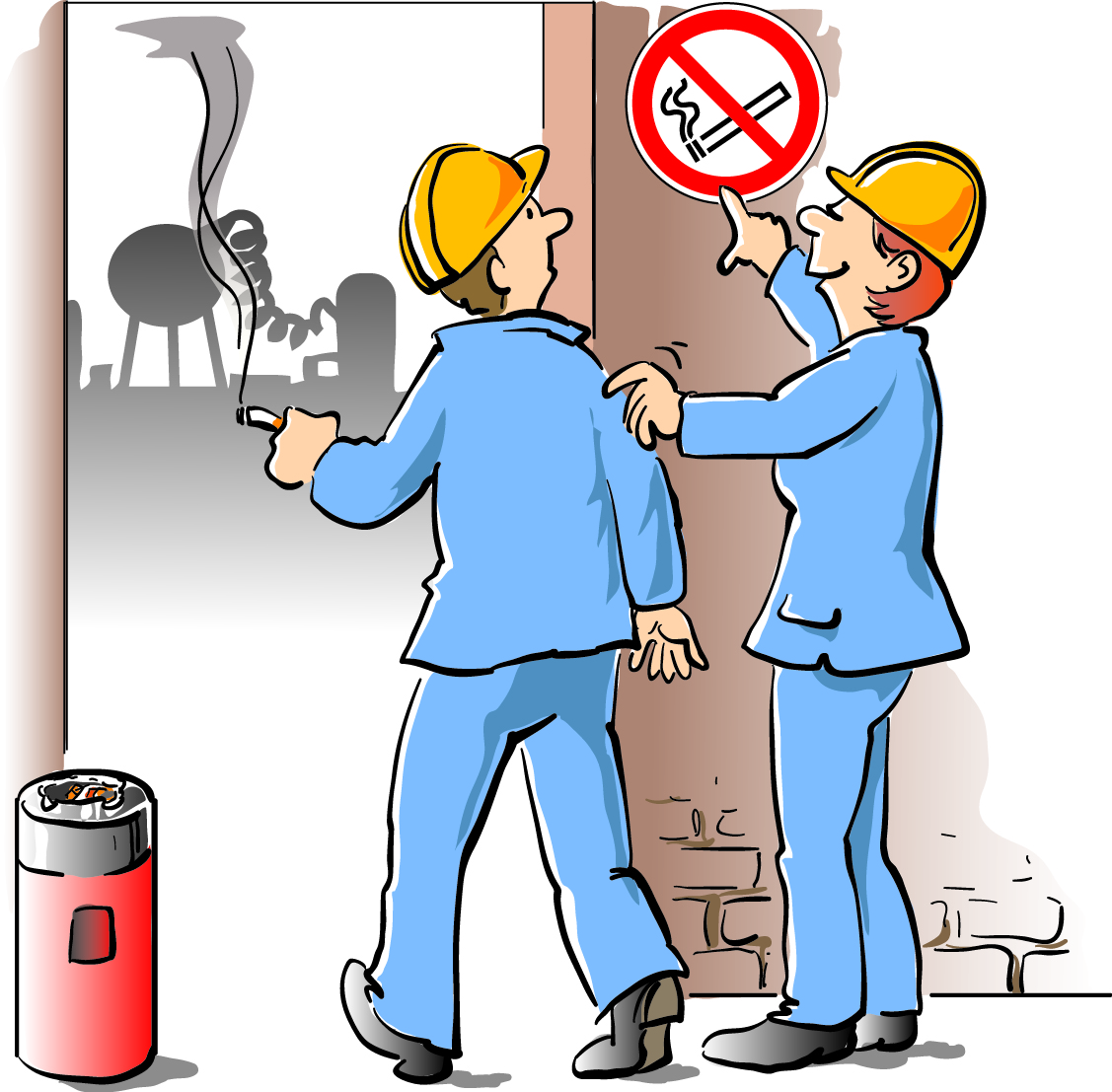 належать до знаків безпеки
є міжнародними та загальнозрозумілими
забороняють небезпечний вид поведінки
обведені яскраво-червоним колом з діагональною перетинкою
чорним символом позначають заборонений вид поведінки
Сторінка 2
Урок 2
Попереджувальні знаки
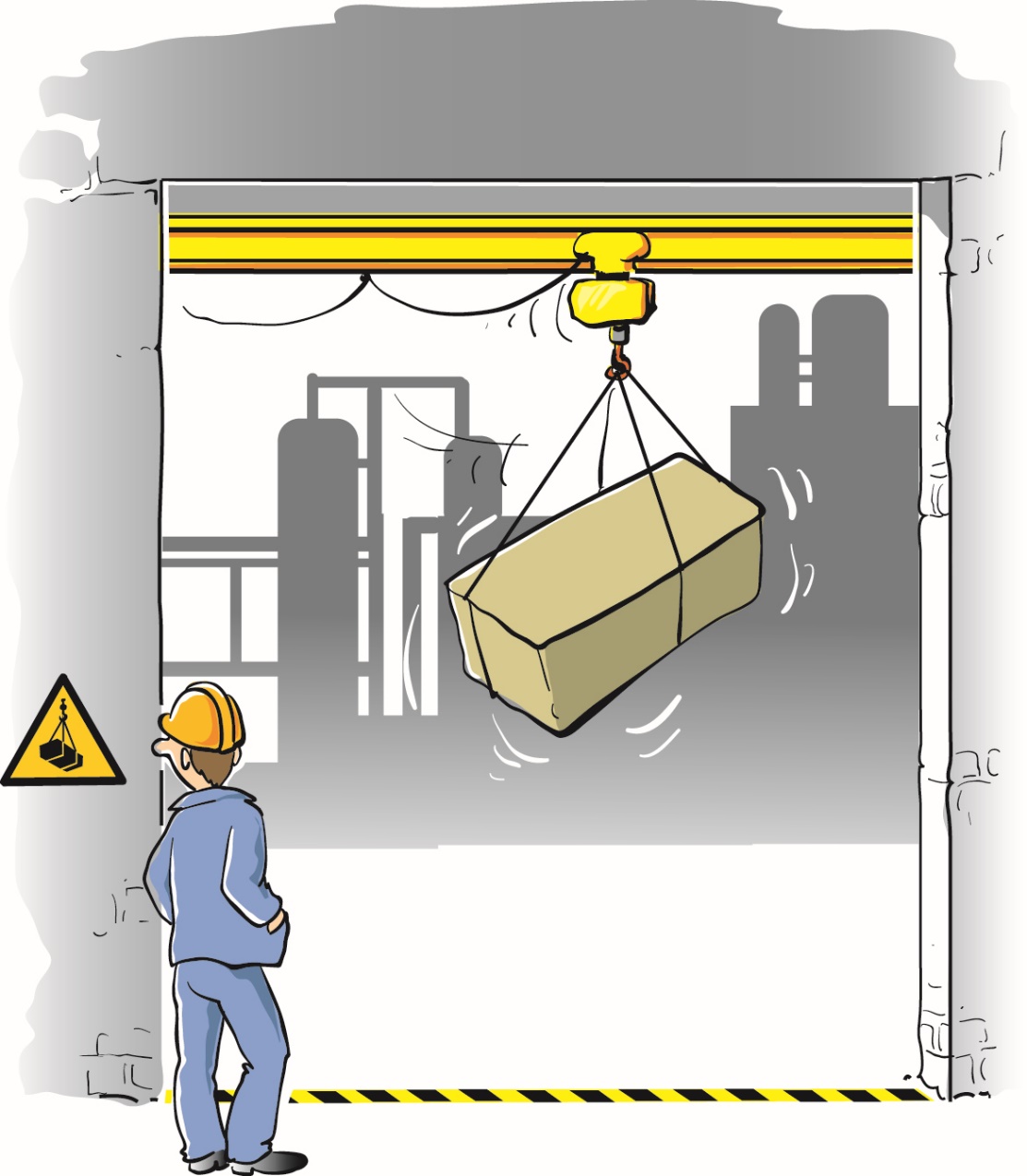 вказують на можливі джерела небезпеки
закликають бути обережним
допомагають уникати нещасних випадків на роботі
мають трикутну форму
мають яскраво-жовтий фон і чорні краї
чорним символом позначають небезпечну ситуацію
Сторінка 3
Урок 3
Зобов’язувальні знаки
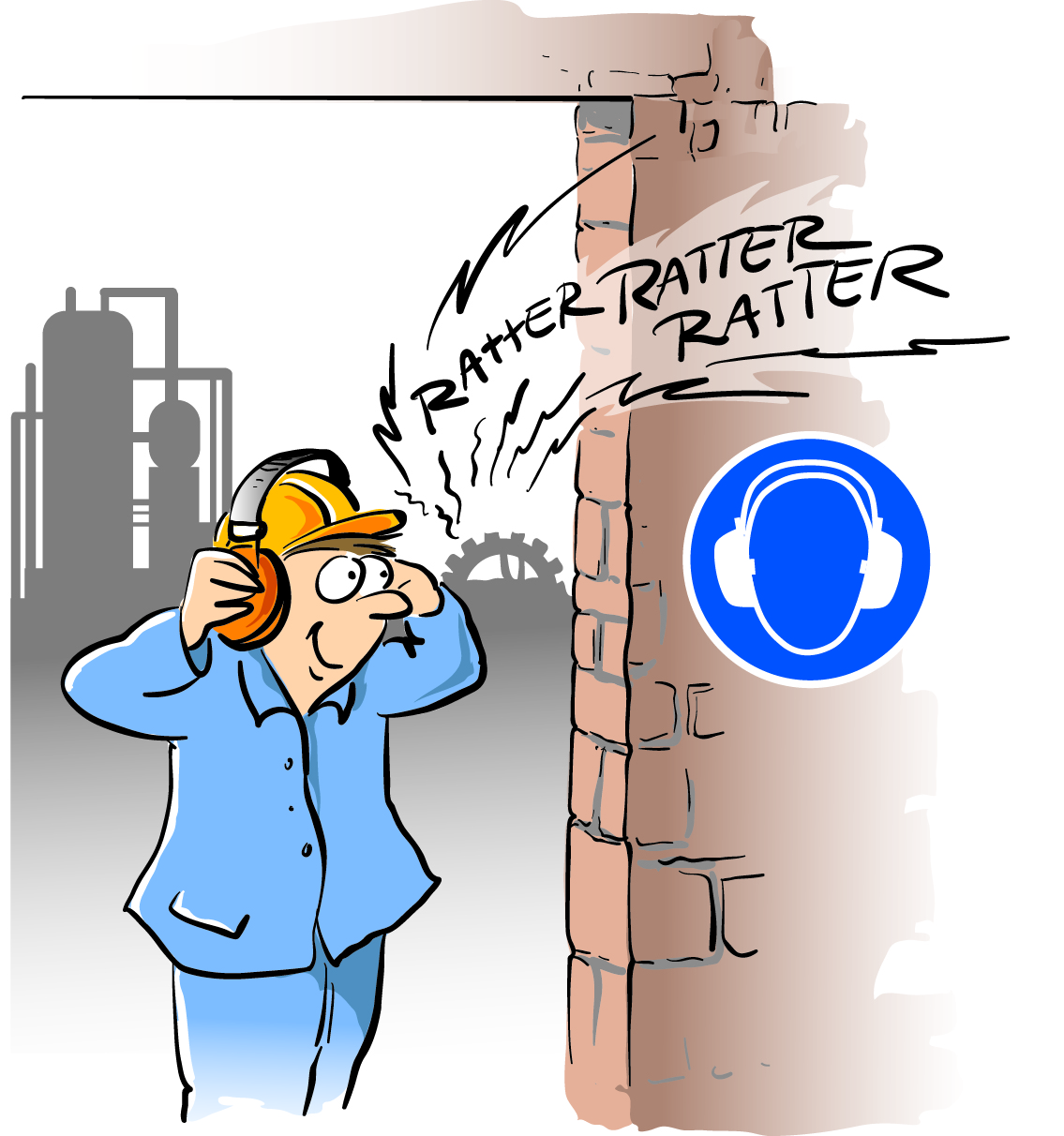 закликають до виконання норм безпеки або
зобов’язують носити засоби індивідуального захисту
мають круглу форму та яскраво-синій фон
демонструють заходи безпеки абозасоби індивідуального захисту вформі білих піктограм
Сторінка 4
Урок 4
Рятувальні знаки
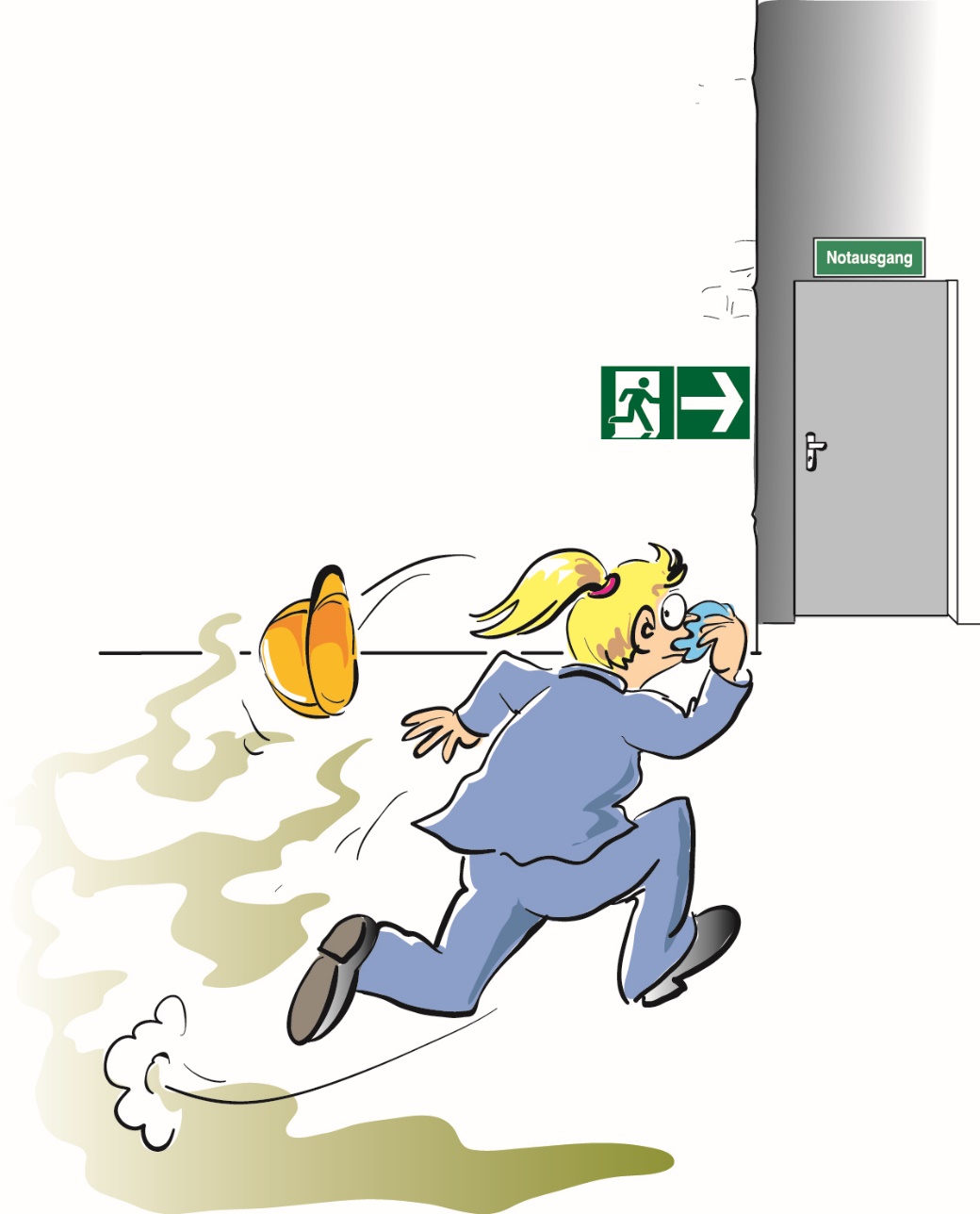 Аварійний вихід
вказують на укриття
символізують надання допомоги, порятунок чи уникнення небезпеки
мають прямокутну форму, яскраво-зелений фон і білі краї
білим позначено укриття
мають виготовлятися з матеріалу,який світиться в темряві, на випадок,якщо зникне резервне або аварійне освітлення.
Сторінка 5
Урок 5
Знаки пожежної безпеки
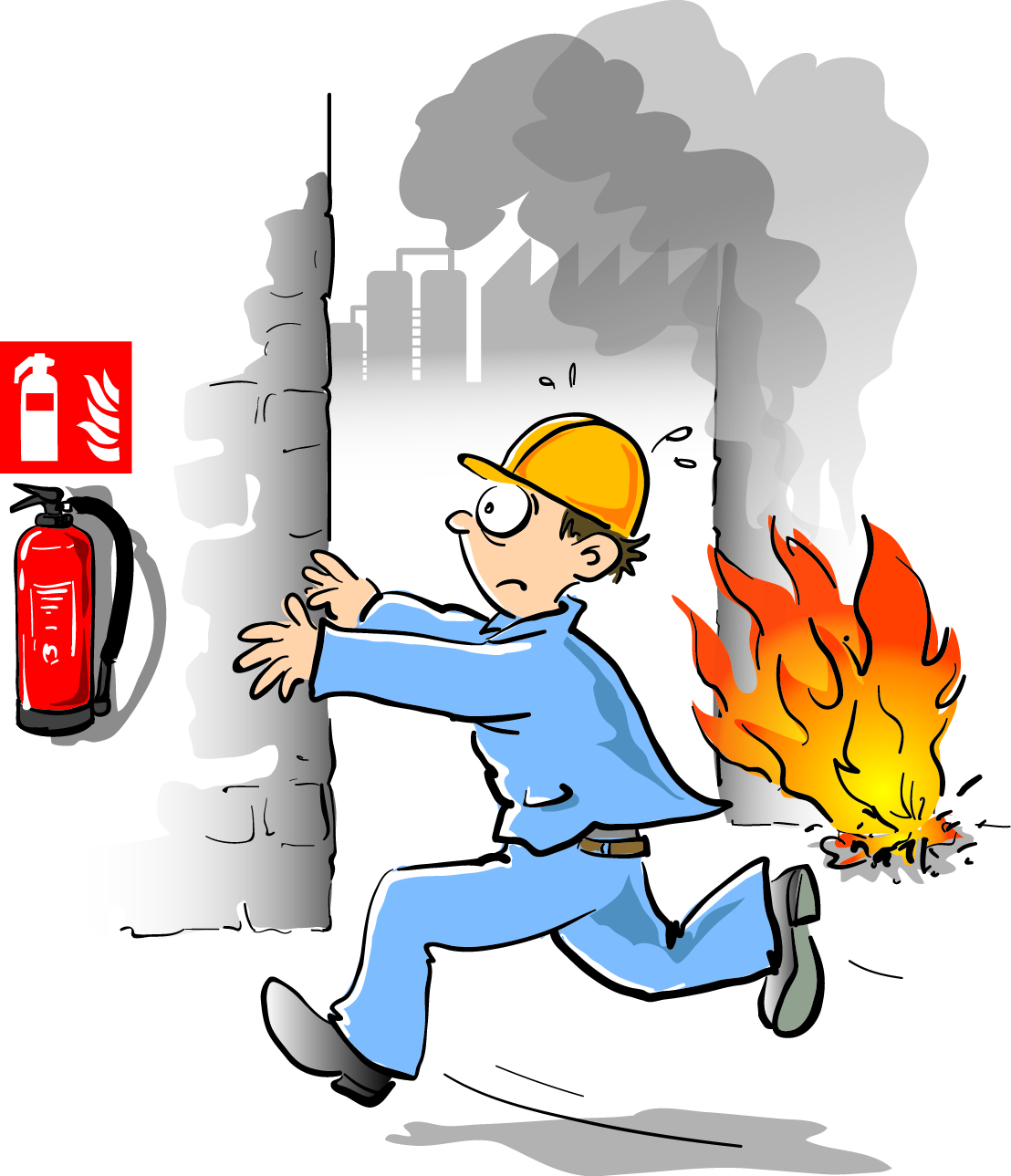 вказують на засоби протипожежного захисту
мають прямокутну форму, яскраво-червоний фон і білі краї
білим позначено засоби протипожежного захисту
як правило, підсвічуються
Сторінка 6
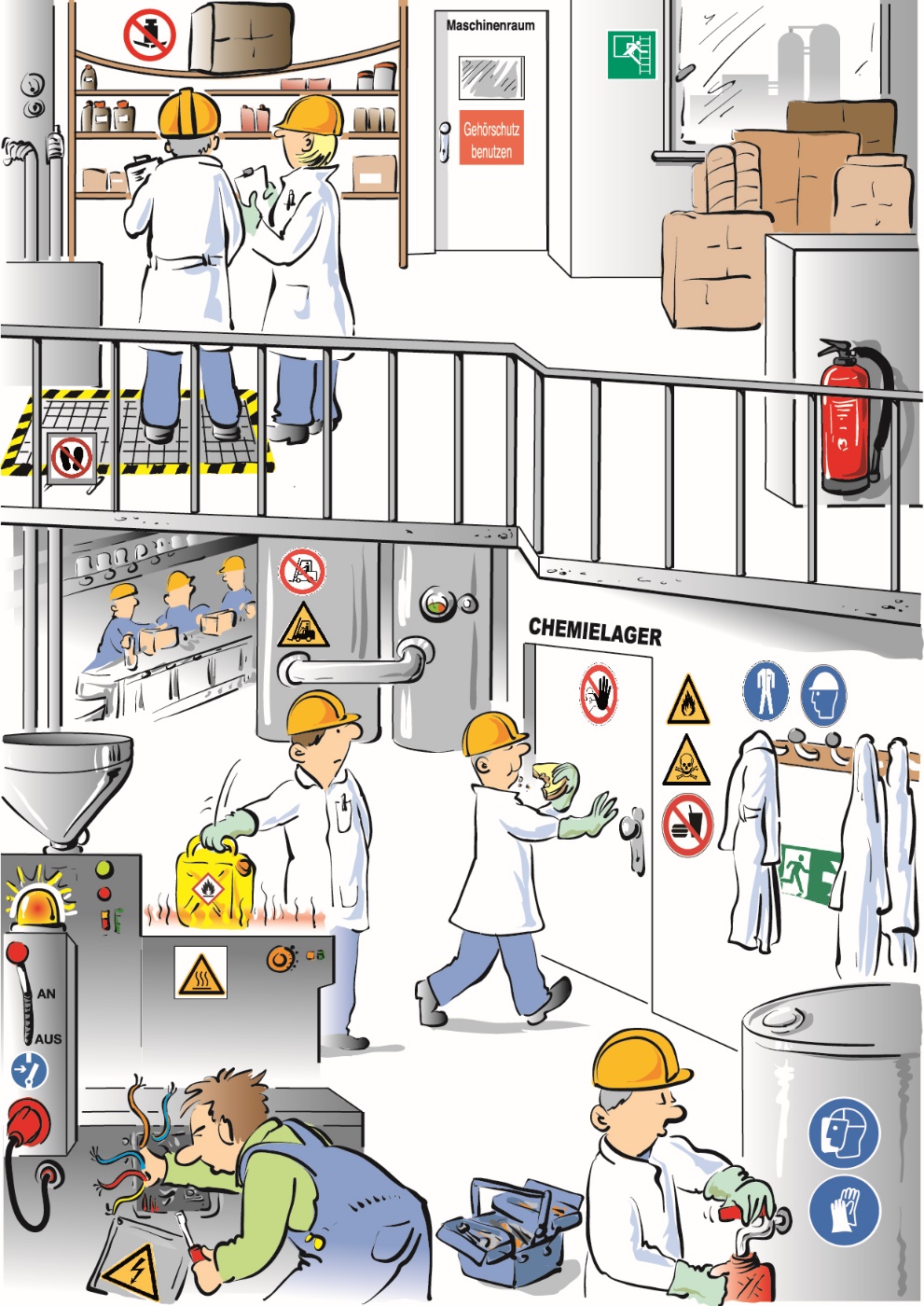 Знайдіть 12 помилок
Сторінка 7
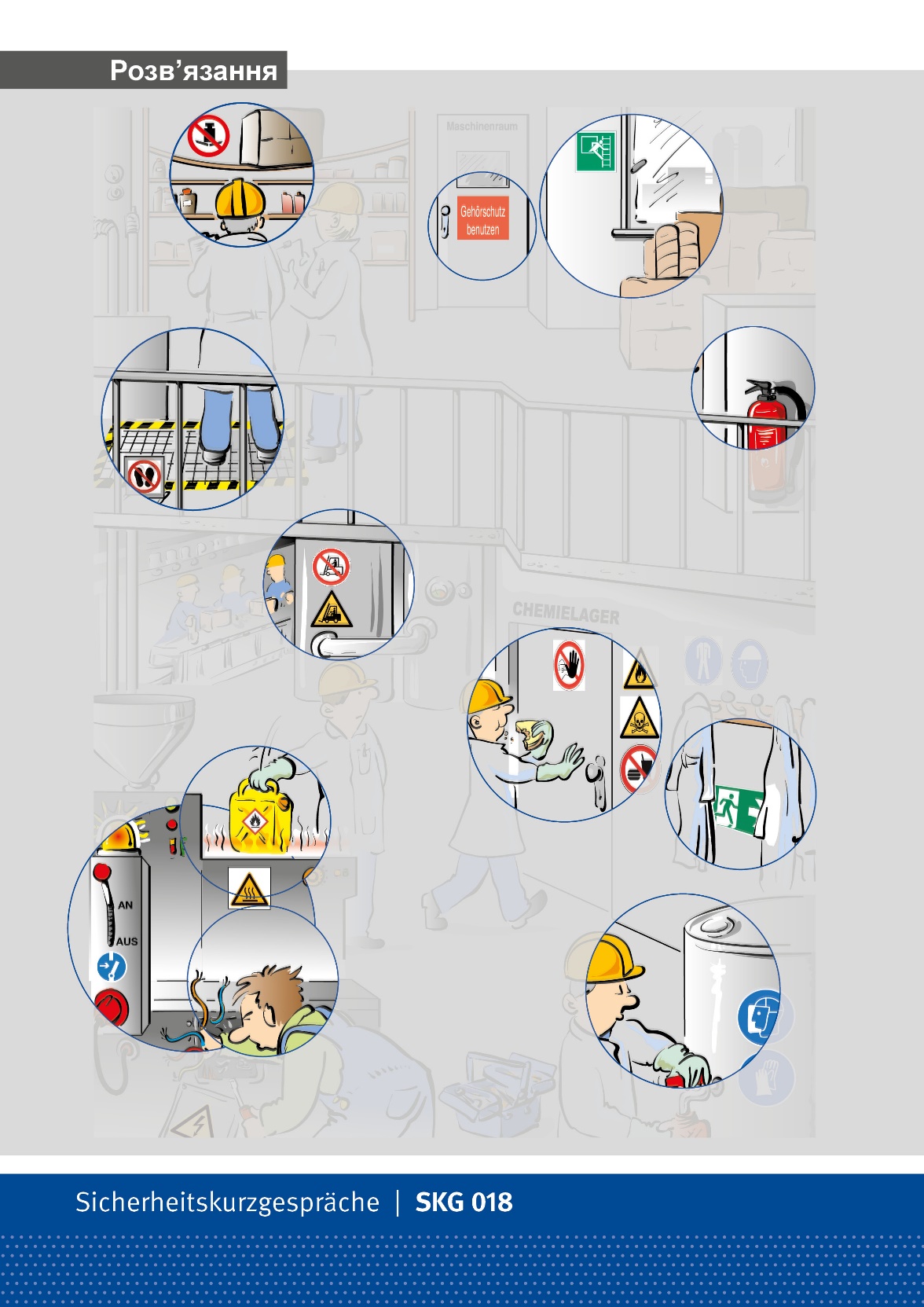 Робота над помилками
Сторінка 8
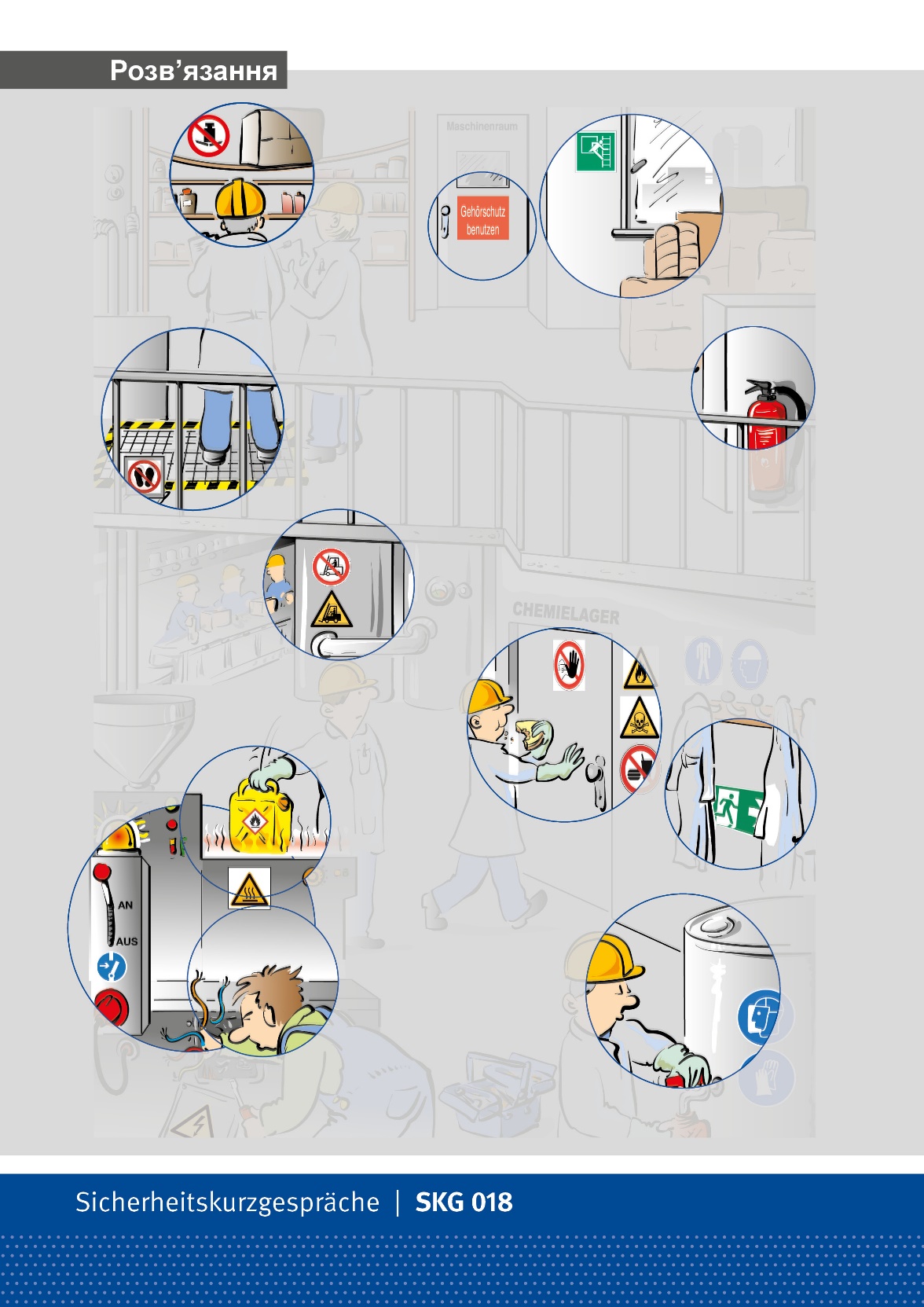 Помилка 1
Всупереч заборонним знакам
завантажений стелаж
Сторінка 9
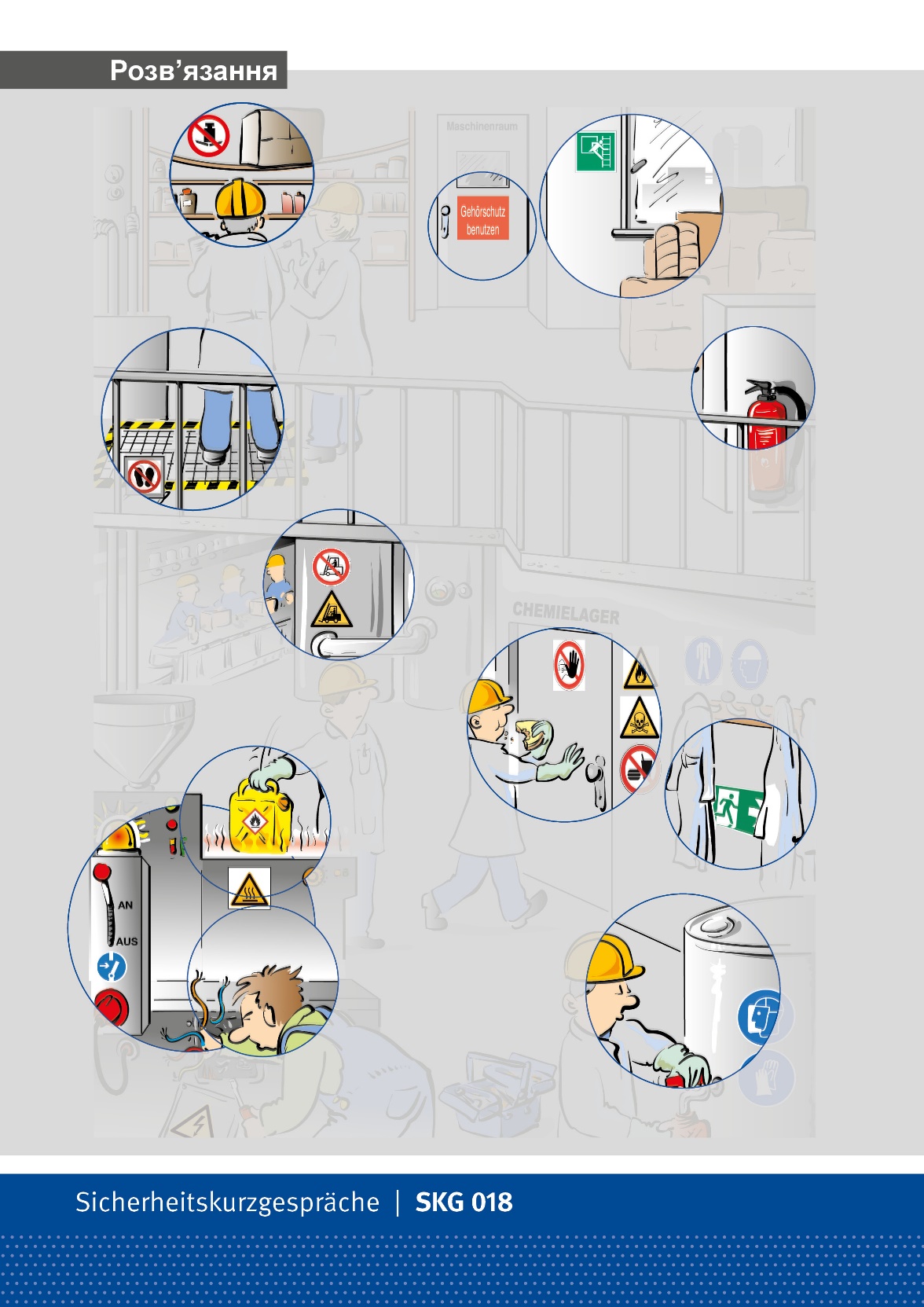 Помилка 2
Про захист органів слуху лише у текстовій формі. 
Відсутній знак про використання
засобів захисту органів слуху
Сторінка 10
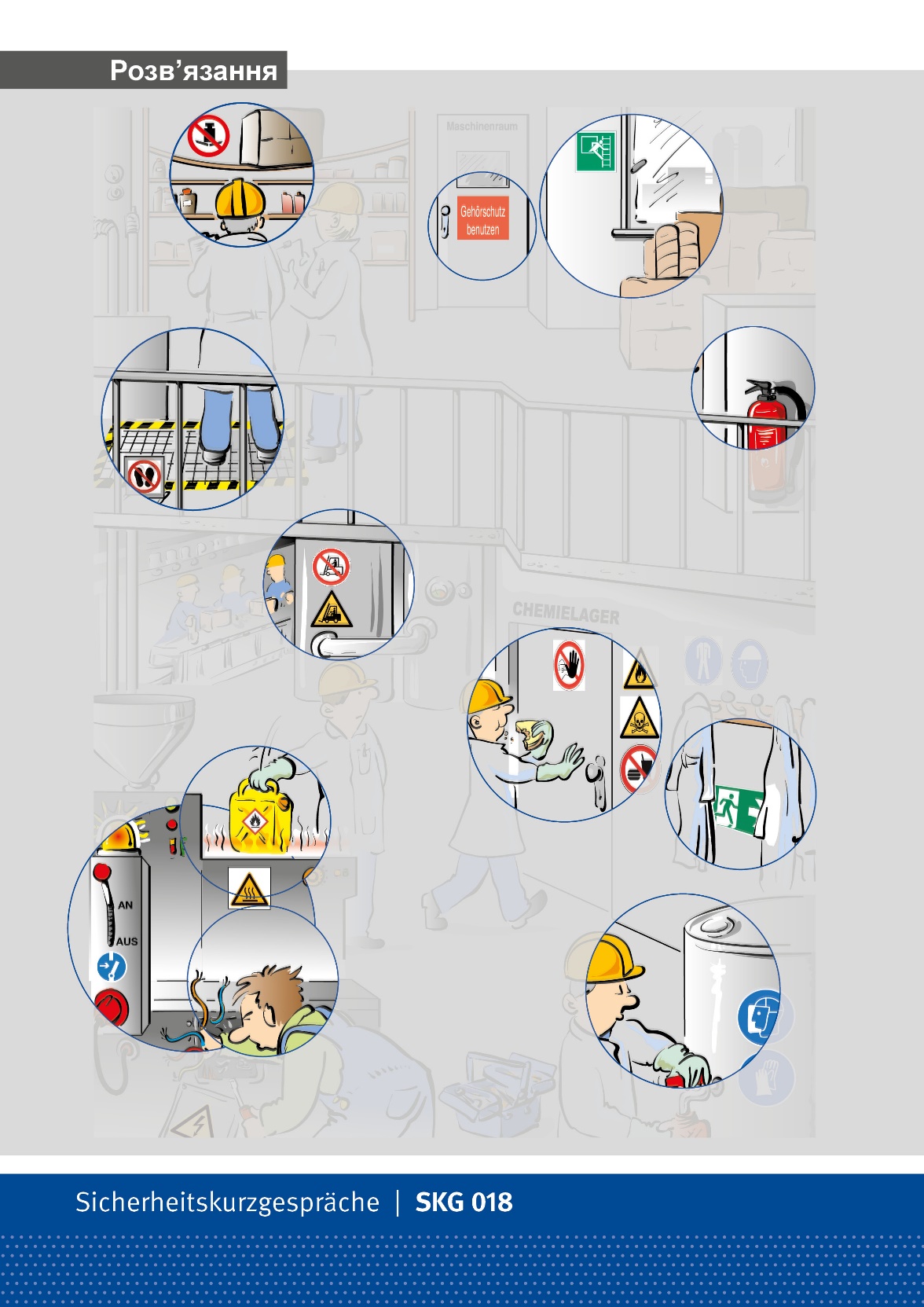 Помилка 3
Позначений аварійний вихід недоступний
Сторінка 11
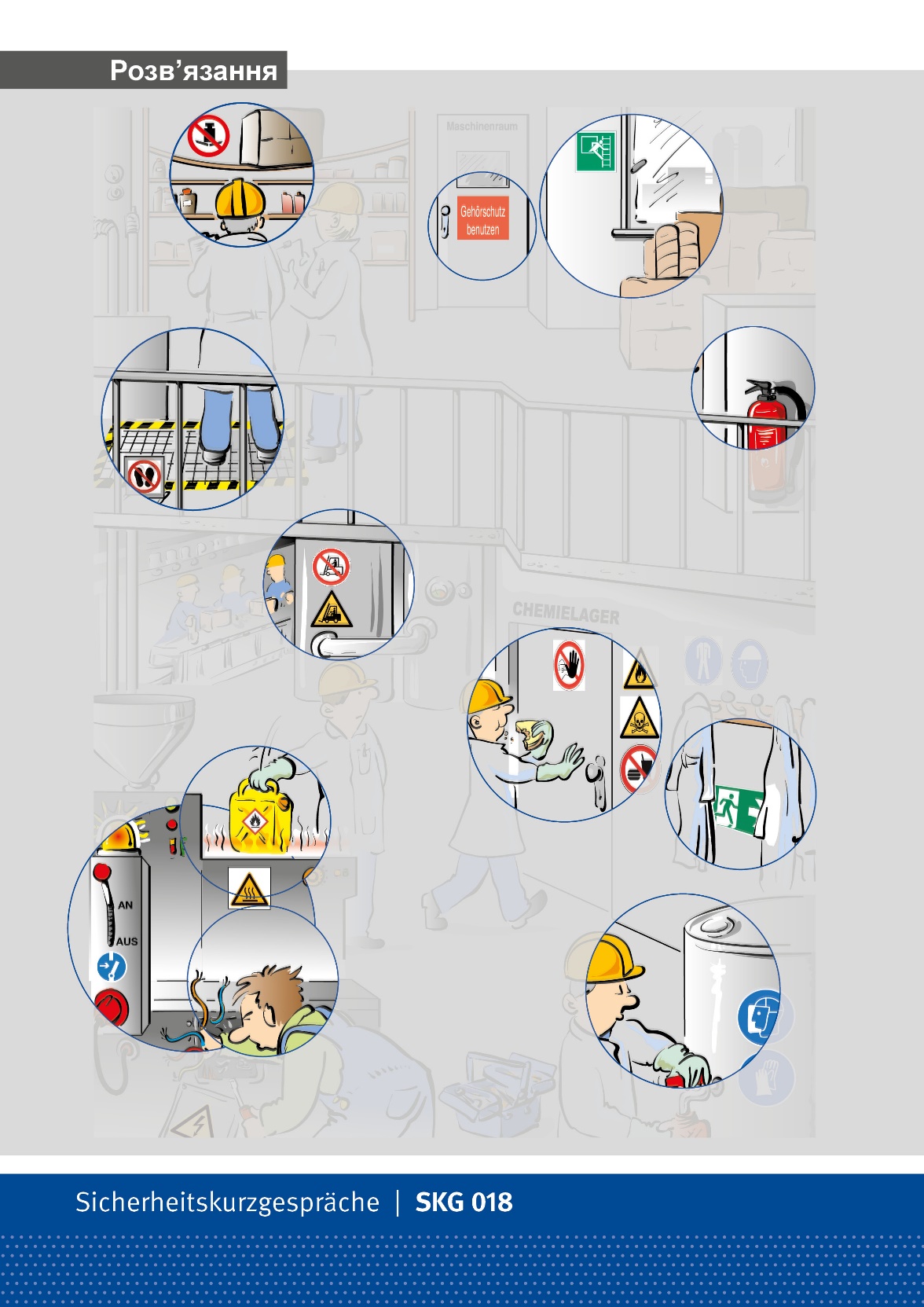 Помилка 4
Незважаючи на заборону, працівники ступають на сіткове перекриття
Сторінка 12
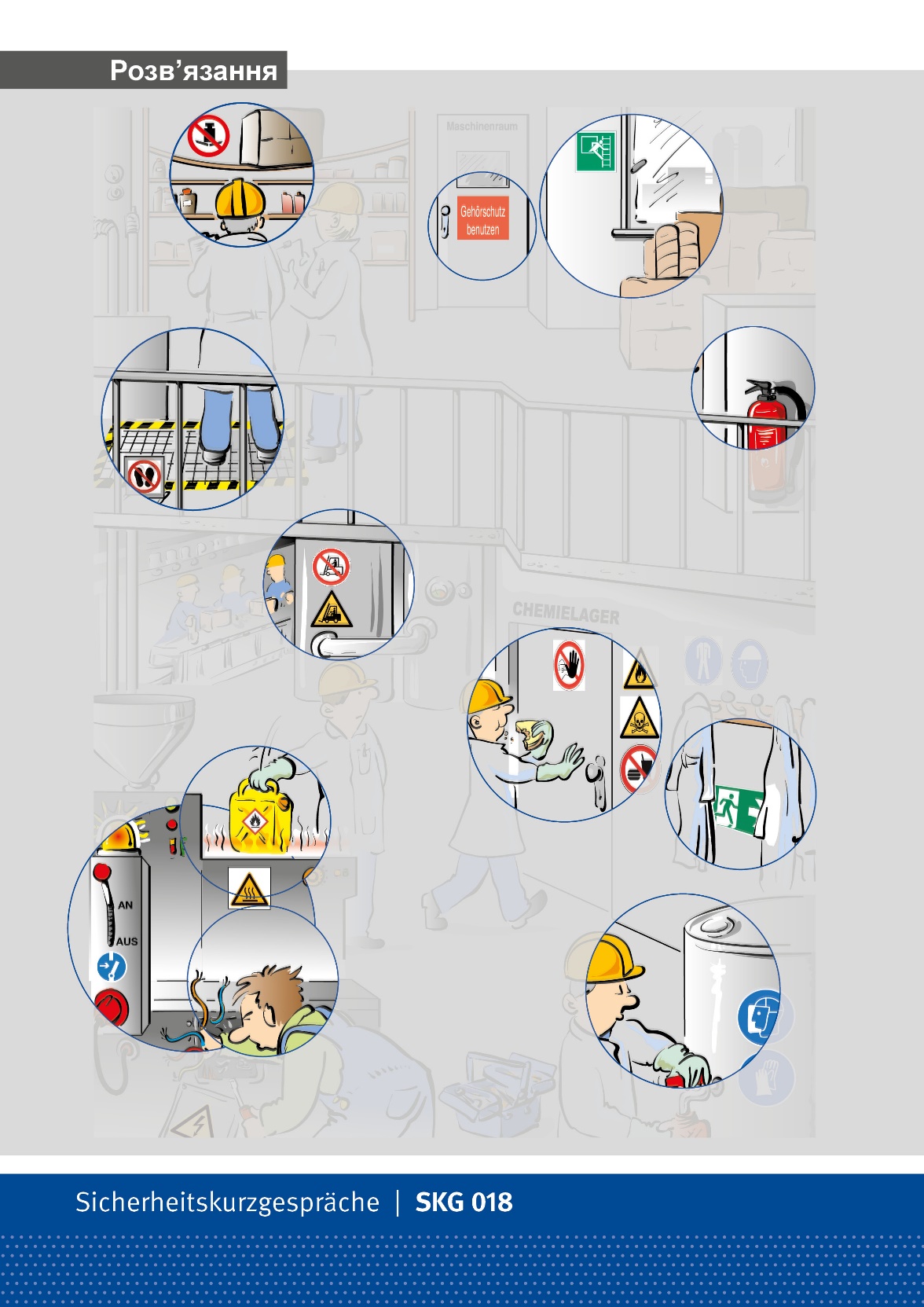 Помилка 5
Відсутність знаків пожежної безпеки в місці розташування вогнегасника
Сторінка 13
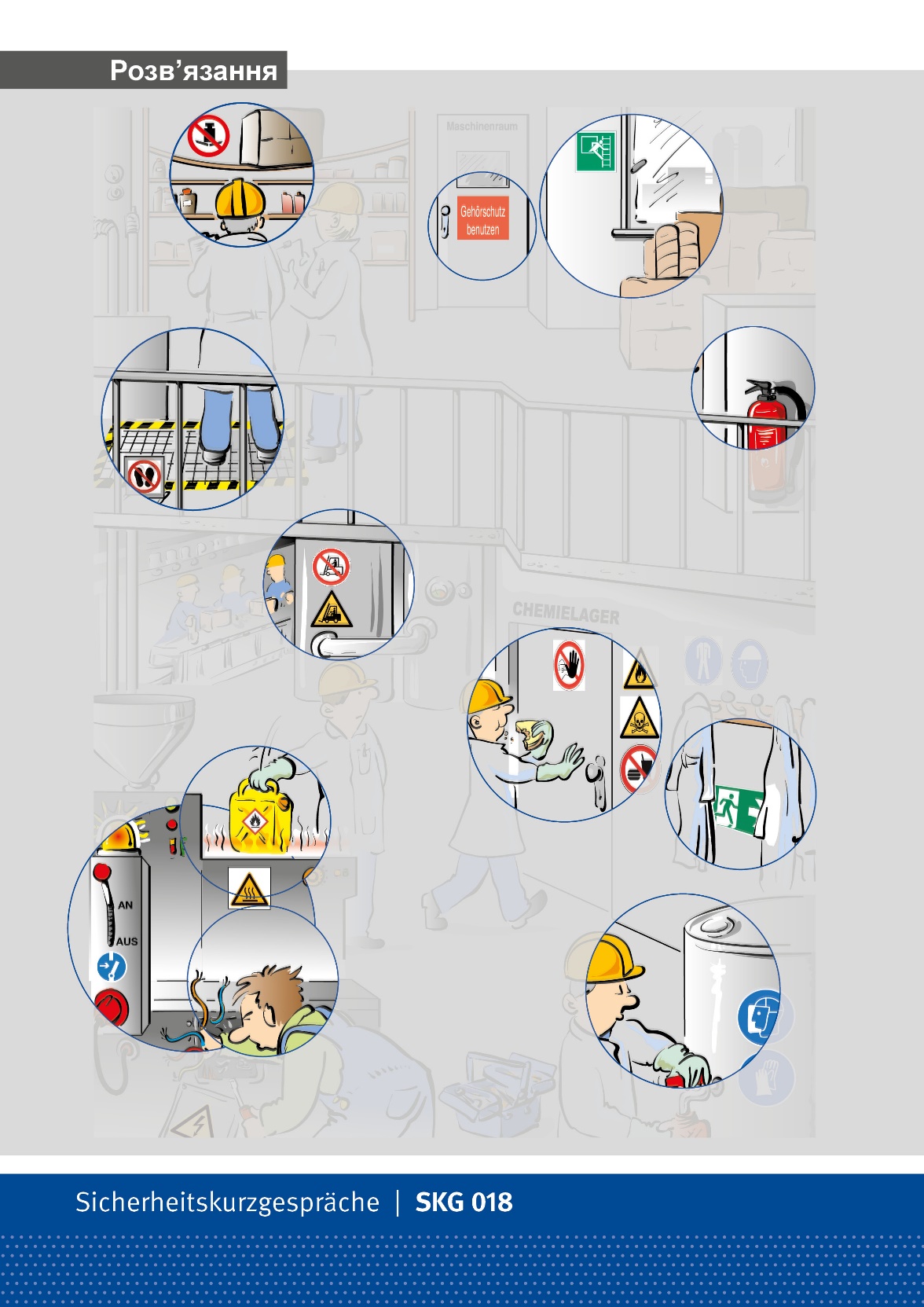 Помилка 6
Вивіски, які суперечать одна одній
З попереджувальними і заборонними знаками
Сторінка 14
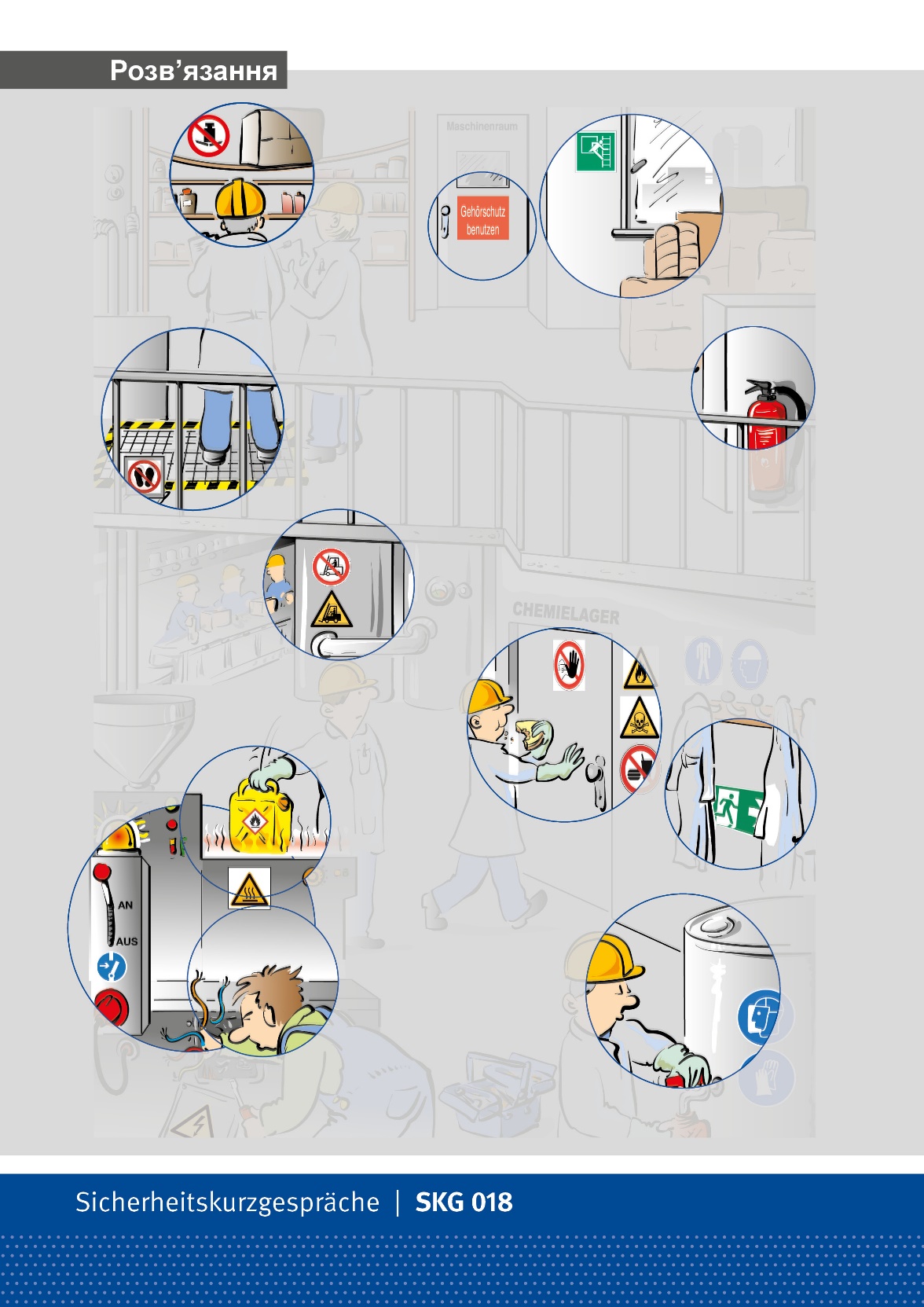 Помилка 7
Недотримання заборони
споживання їжі
Сторінка 15
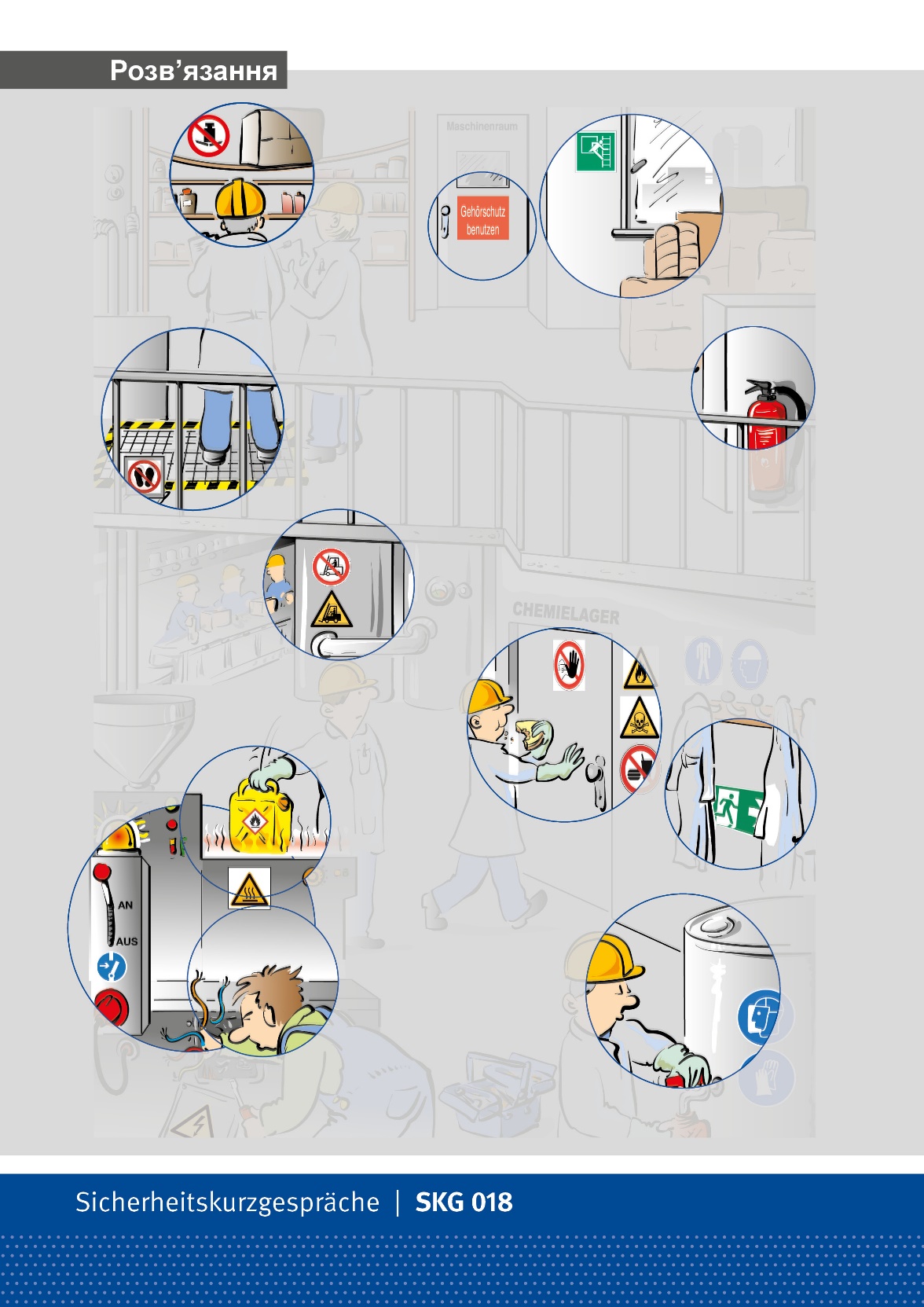 Помилка 8
Знак евакуаційного виходу
частково перекритий
Сторінка 16
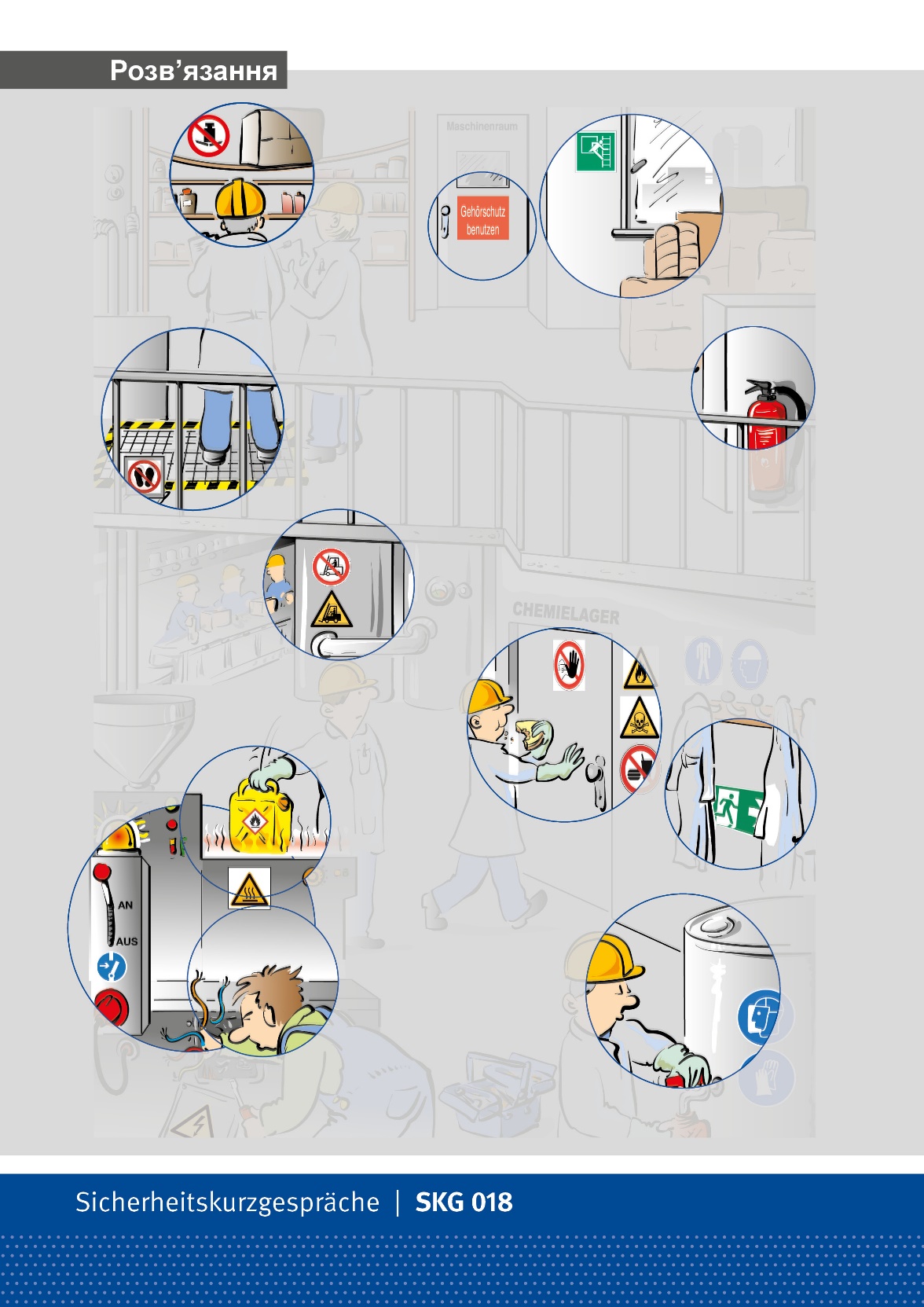 Помилка 9
Перед ремонтом або обслуговуванням пристрій не був відключений
Сторінка 17
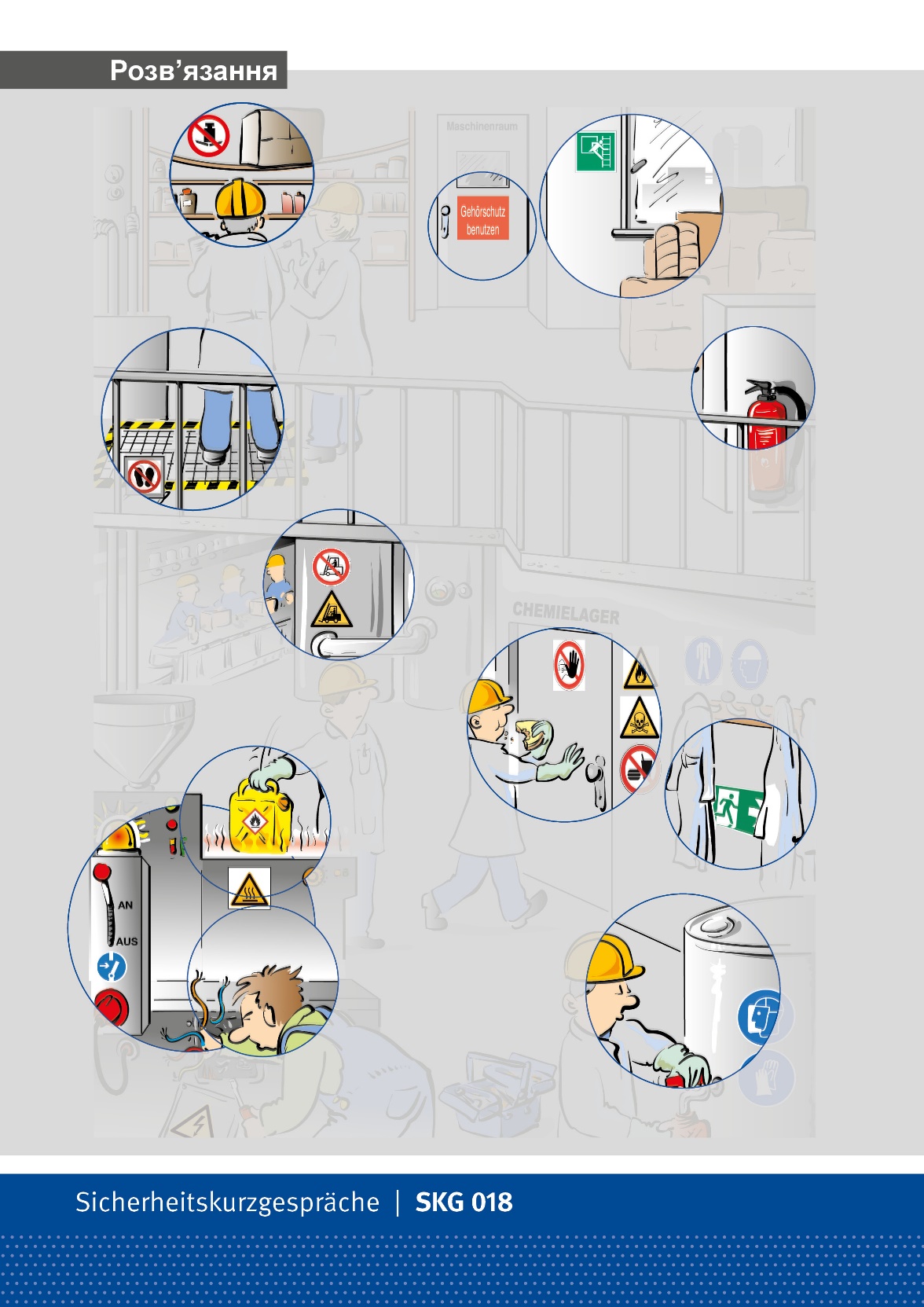 Помилка 10
Нехтування попереджувальним
знаком «Гаряча поверхня»
Сторінка 18
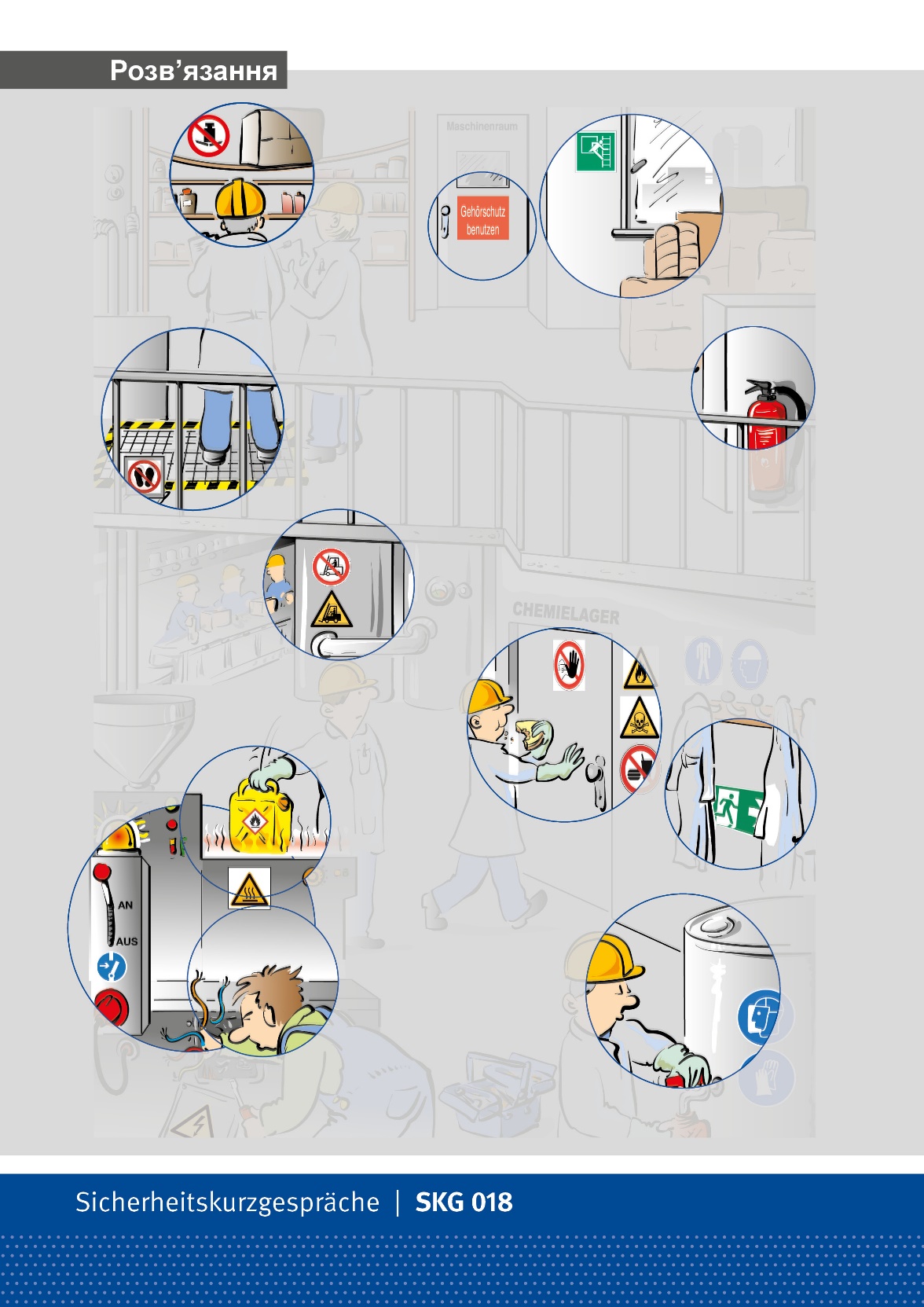 Помилка 11
Працівник нехтує знаками про
необхідність носити головний убір
і захисний одяг
Сторінка 19
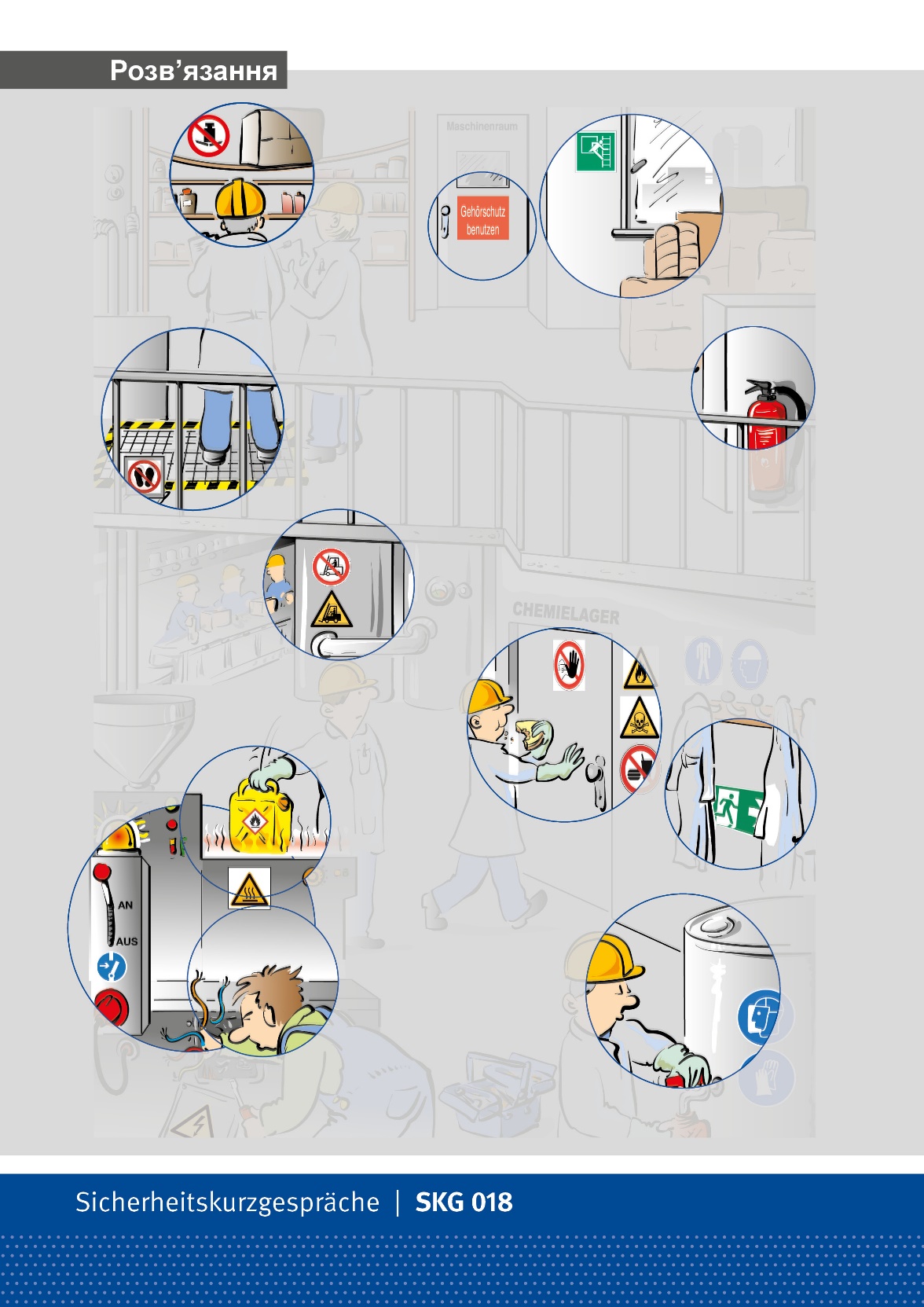 Помилка 12
Працівник ігнорує зобов’язувальні знаки про необхідність носити засіб індивідуального захисту обличчя
Сторінка 20